The challenges for researchers
Dr. Maria Angels Oliver and Dr. Dario Zammerini
 IRTA, Barcelona




Boars heading for 2018, Amsterdam 01/12/2011
The challenges for researchers
Present situation
Research on boar taint has been carried for decades!

Different kind of funded research projects: national, European and private

At present we have a wide knowledge of this complex issue:
PIGCAS
ALCASDE
SABRE
01/12/2011
The challenges for researchers
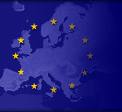 ALCASDE projectDemand and acceptance of consumers
Task 1.3.5. Analyses of the data from attitudes
Buying factors
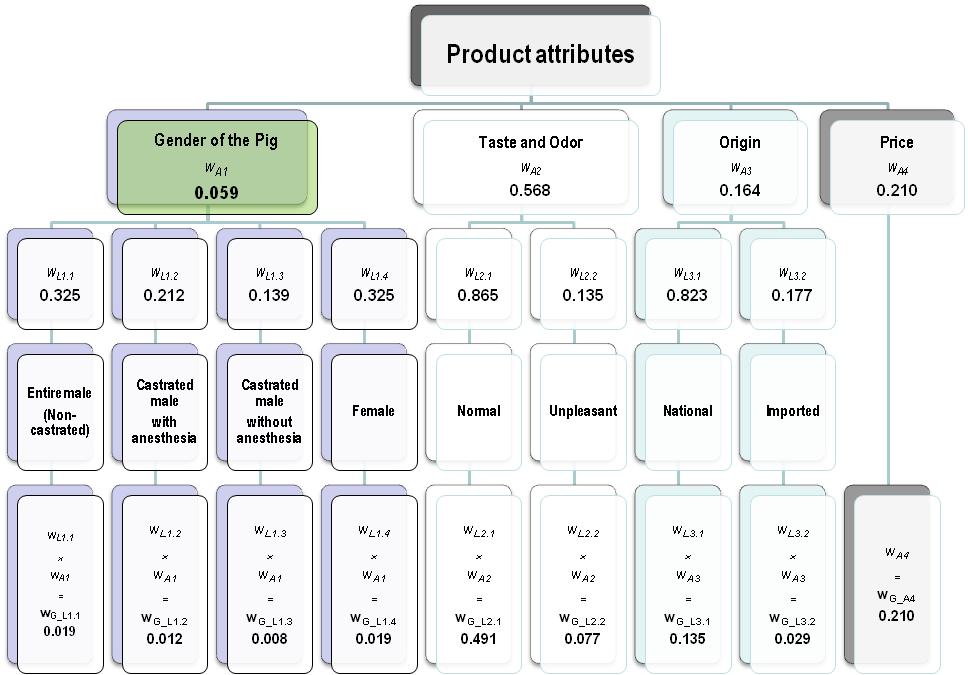 ES
01/12/2011
The challenges for researchers
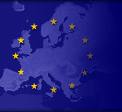 ALCASDE projectDemand and acceptance of consumers
Task 1.3.5. Analyses of the data from attitudes
Buying factors
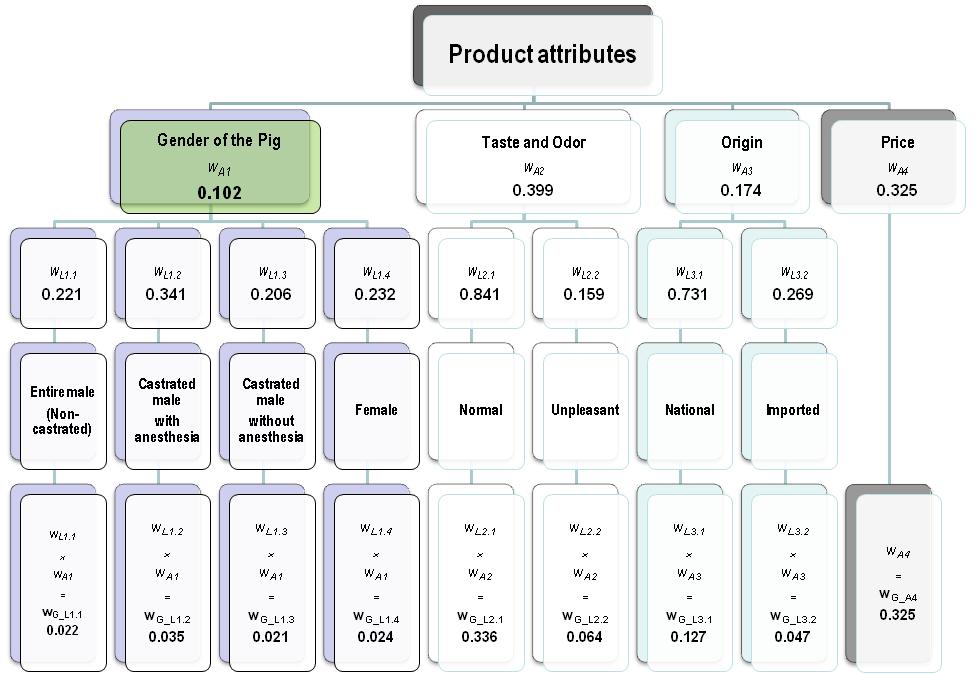 NL
01/12/2011
The challenges for researchers
PIGAS project
PIGCAS WP1 - Survey on the attitudes of stakeholders in relation to piglet castration and alternatives in Europe
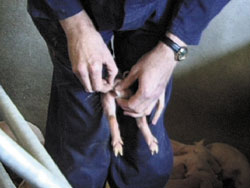 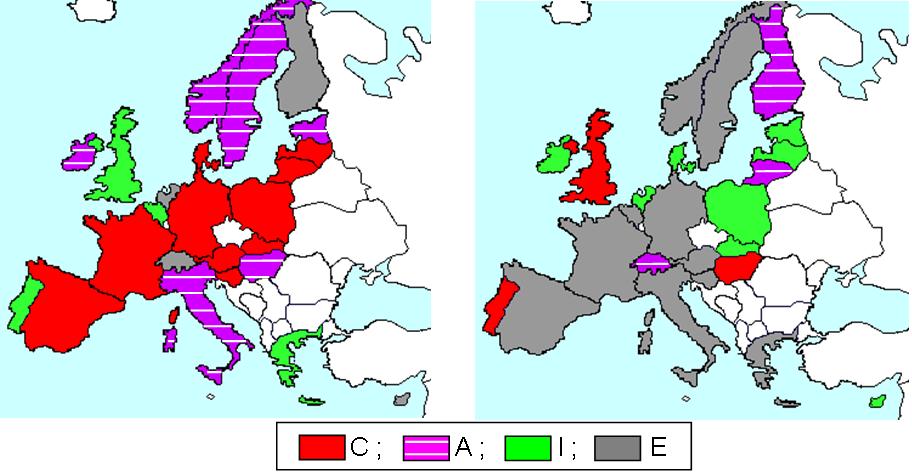 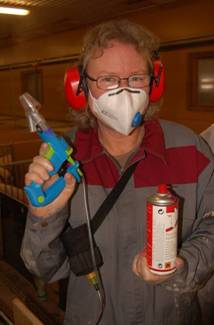 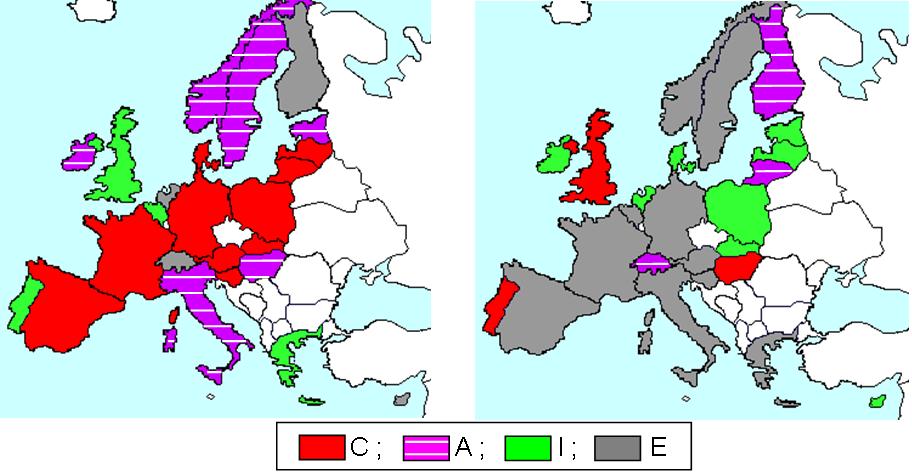 Most preferred (left hand side) and less preferred (right hand side) alternatives of 174 pig producers, according to country (2007-2008)
C = Surgical castration; A = Castration with anaesthesia
I = Immunocastration; E = entire males
01/12/2011
The challenges for researchers
Results from SABRE project (Xargay et al., 2010)
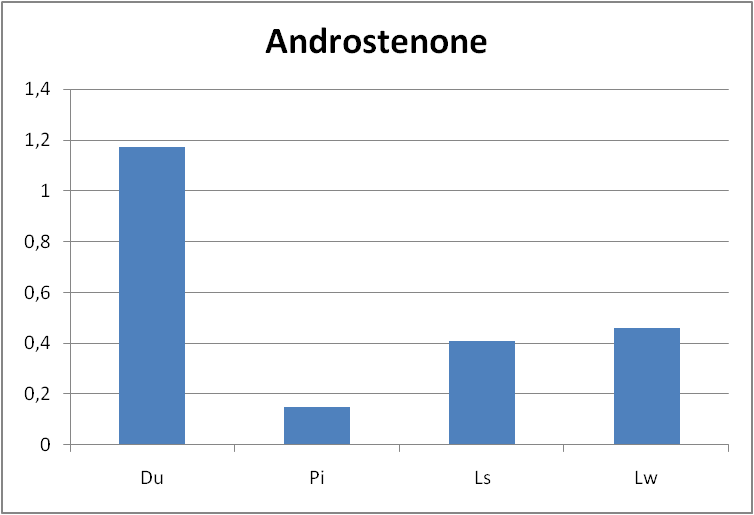 Duroc-68
Pietrain-19
Landrace-76
Large White-58
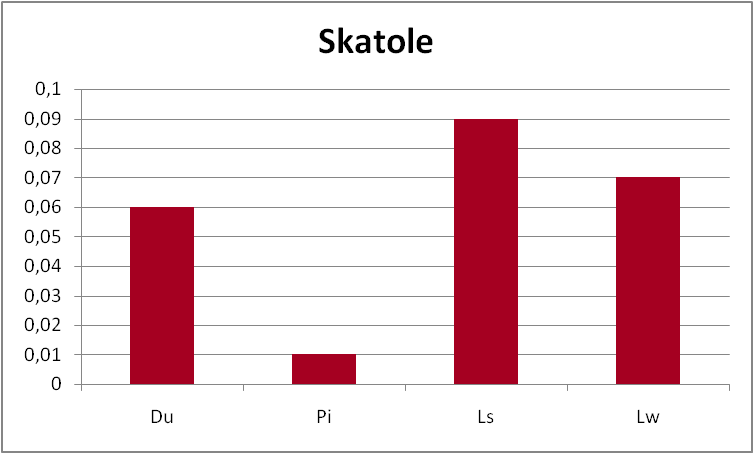 01/12/2011
The challenges for researchers
Which is the incidence of tainted carcasses?
Different studies:
Walstra et al. (1999), 6 countries29% (12-43%) over androstenone threshold (1.0 μg/g)
	11%  (2-20%) over skatole threshold (0.25 μg/g)

Prusa et al. (2011)
	 56% over androstenone threshold (1.0 μg/g)
	 34% over skatole threshold (0.20 μg/g)

Allison et al. (2011)
	18.5% of high risk carcasses
01/12/2011
The challenges for researchers
The results are not comparable
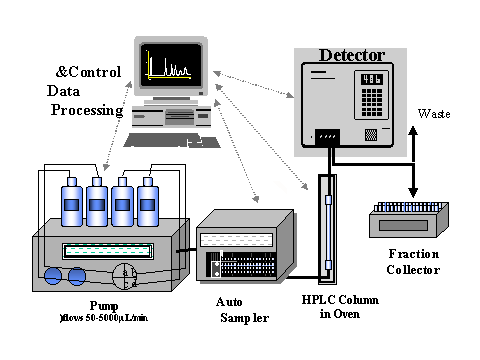 Need for a reference method of detection
Need to standardize the data
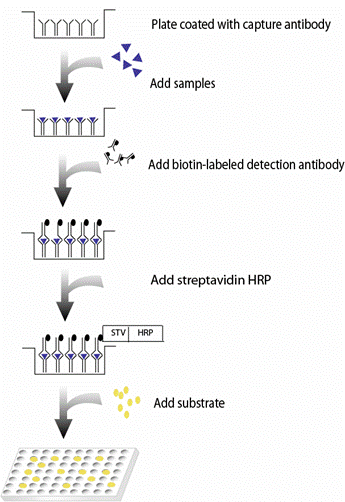 EU Commission Implementing Decision (2011/C 243/06)
EU agreement with the Joint Research Centre, Institute for Reference Materials and Measurements (JRC-IRMM)
01/12/2011
The challenges for researchers
Different methods for on-line detection
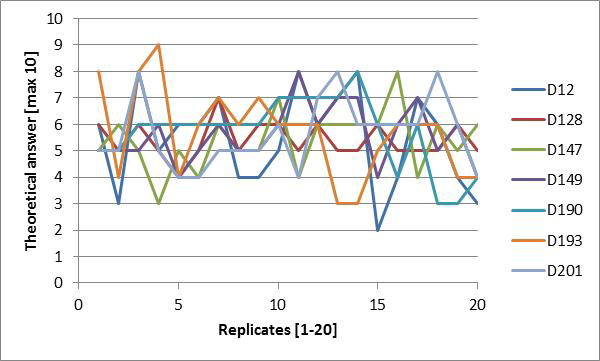 Human nose:
change in sensitivity during evaluation of 200 fat samples (10 pig samples x 20 replicates) by 7 panellists using “hot water” method
Meinert et al., 2011
01/12/2011
The challenges for researchers
New methods for on-line detection
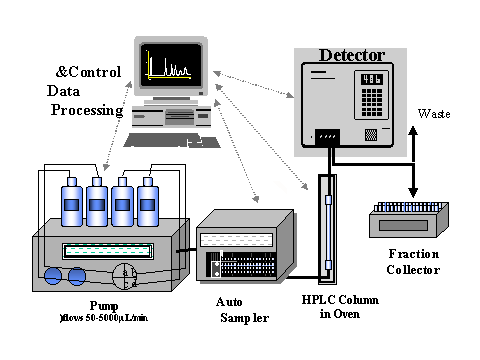 Electrochemical biosensor, electric nose and others
Characteristics needed:
Rapid to be used on-line
Detection of all boar taint compounds
Cost effective and user-friendly
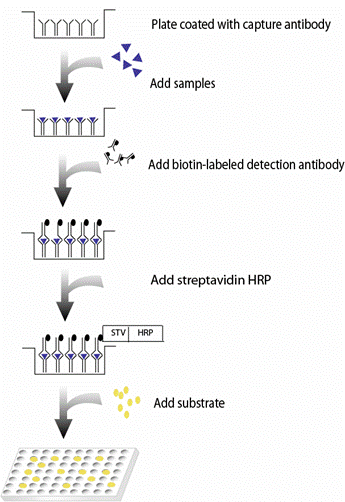 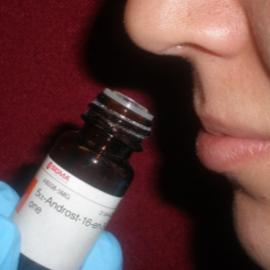 Human nose: a temporary solution?

Objectives of new methods:
To sort out carcasses and meat and meat products that could be rejected by the consumers!
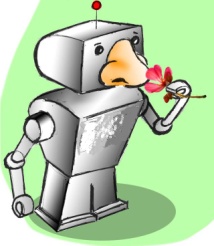 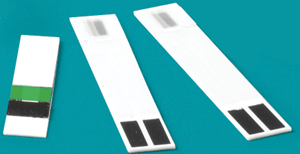 01/12/2011
The challenges for researchers
New methods for on-line detection
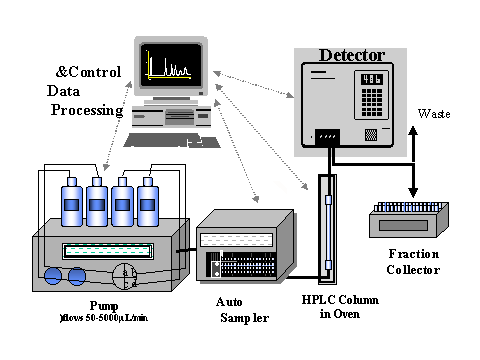 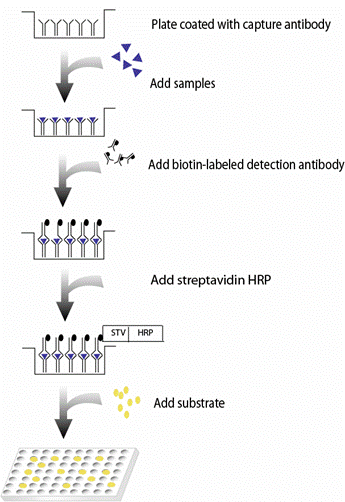 EU Commission Implementing Decision (2011/C 243/06)
Fund to create an European network of researchers and
 a forum discussion on the subject


Need for research on new technologies
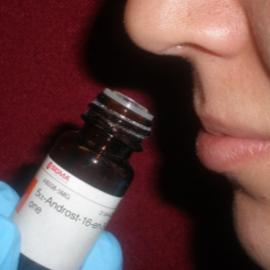 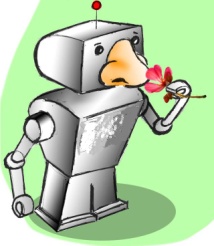 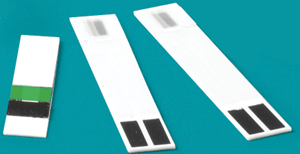 01/12/2011
The challenges for researchers
Market differentiation
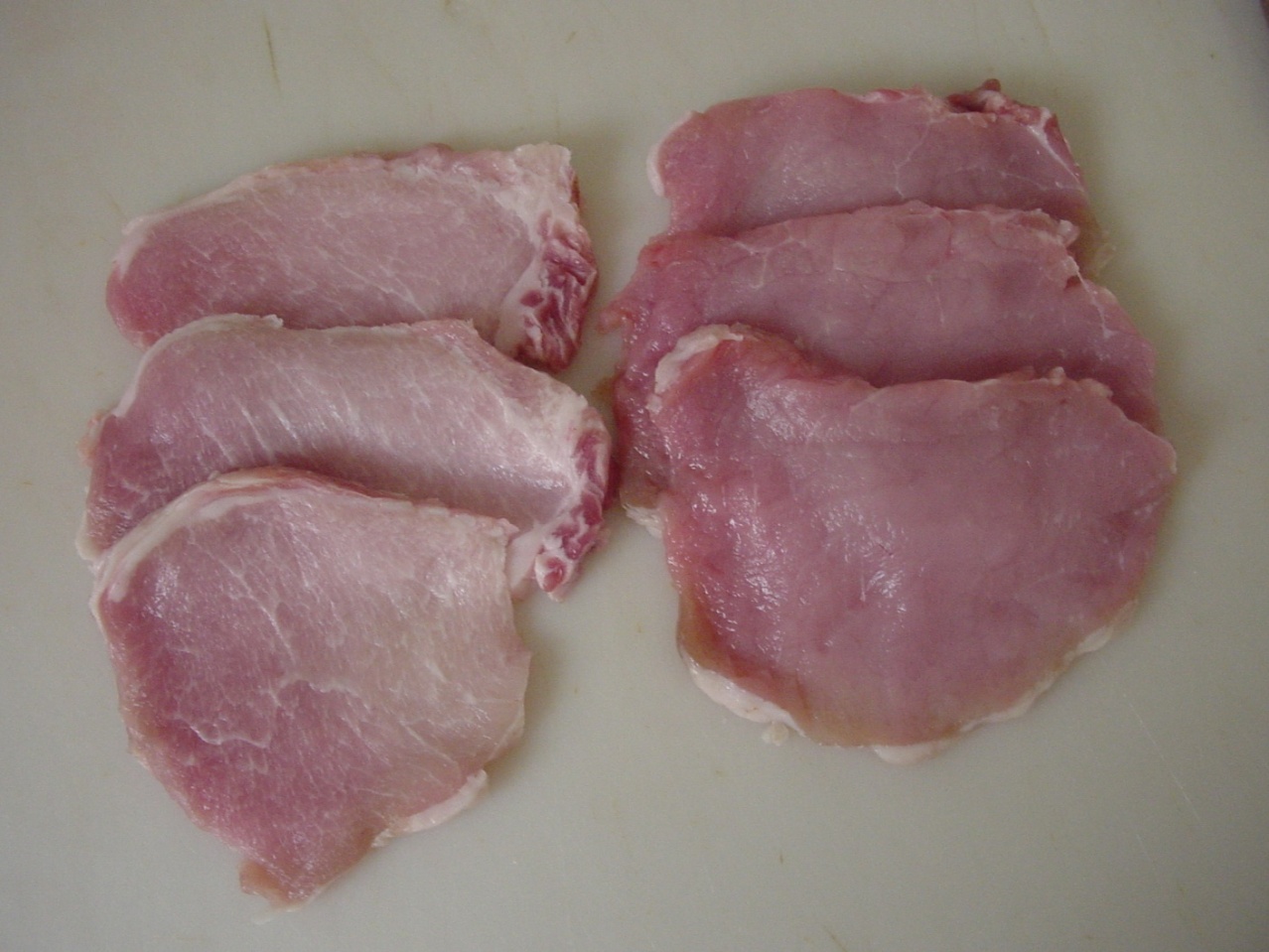 Duroc crosses
IMF 4%
Pietrain crosses
IMF 1.6%
Two different type of quality from standart production systems
01/12/2011
The challenges for researchers
Market situation
Which are the requirements of internal EU markets?

Which are the requirements of exporting markets?
01/12/2011
The challenges for researchers
Buying decision
An emotional concept?
Consumer behavior and thinking → analysis of cerebral area
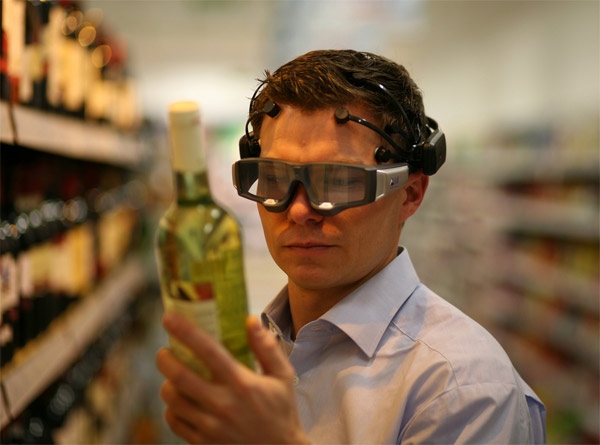 Consumer decision!!!!
What happens if consumer do not find good quality?
 Why do consumers stop eat pork?
01/12/2011
The challenges for researchers
Buying decision
High and medium risk of boar taint → poor eating quality!
Rarely consumer complain, but...
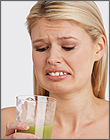 SOLUTIONS?
No love at first bite
Consequences:
Negative effect on consumer perception
Decline on pork consumption
01/12/2011
The challenges for researchers
Different strategies to mask
Different studies:
Lunde et al. (2008)
	Marinating → chops with skatole content of approximately 0.4 ppm appeared similar to castrates. Chops with skatole contents above 0.7 ppm remained unmasked
Tørngren et al. (2011)
	Smoked-cooked ham → all odour attributes can be eliminated when serving ham cold (23°C). Entire males with androstenone level above 0.4ppm cannot be used
01/12/2011
The challenges for researchers
Consumers’ concerns
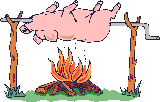 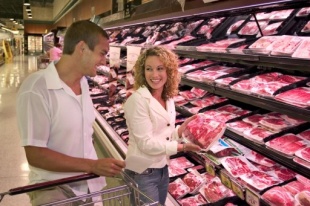 EU Commission Implementing Decision (2011/C 243/06)
Open call for tender
Consumer acceptance in the EU and third countries of pork and meat products form entire males

Objective: study the markets and the differences in consumer eating acceptability
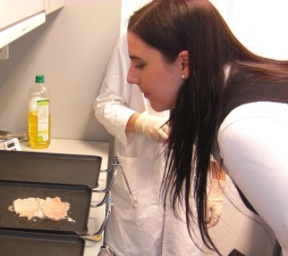 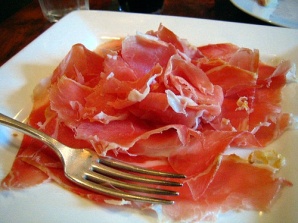 01/12/2011
The challenges for researchers
Consumers’ concerns
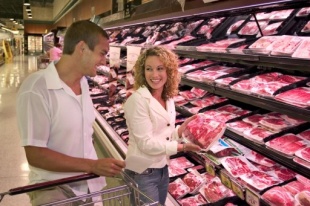 FUTURE WORKS???
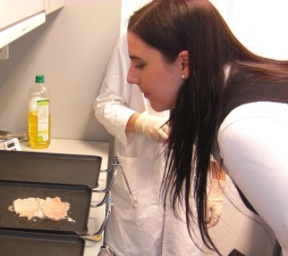 Promote a research programme to enhance the eating and nutritional quality of pork at an European level including consumer behaviour
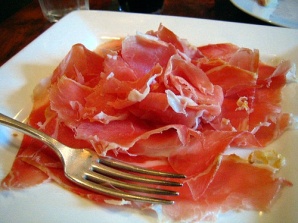 01/12/2011
The challenges for researchers
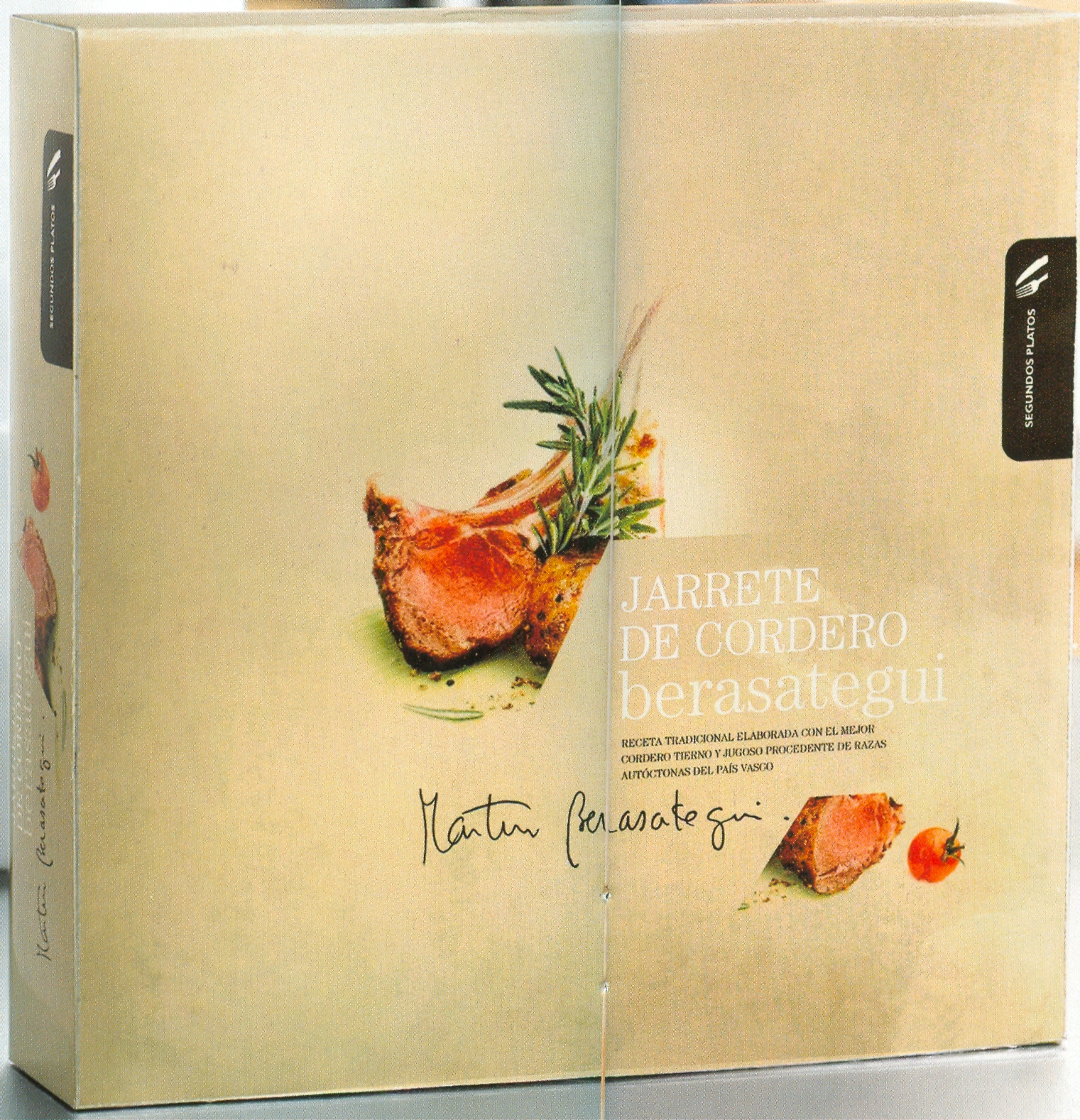 Haute cuisine at home!!!
Must we renounce to have pork in haute cuisine ?
Need for new branding culture
01/12/2011
The challenges for researchers
ALTERNATIVE PRODUCTION SYSTEMS
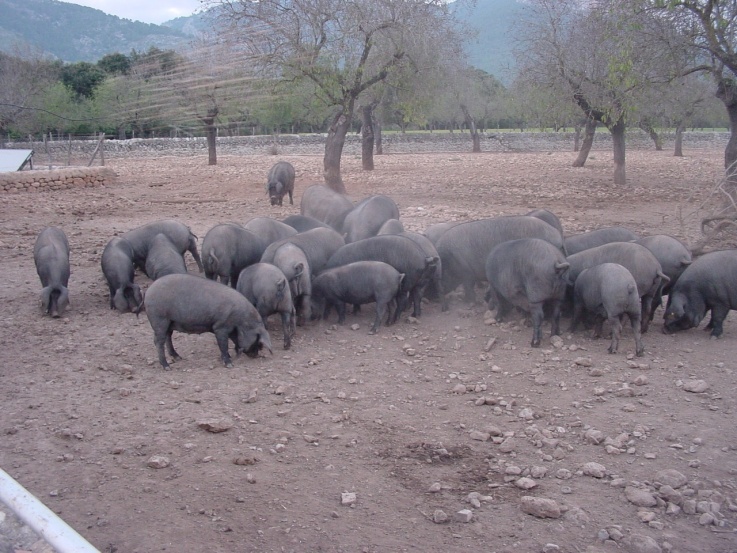 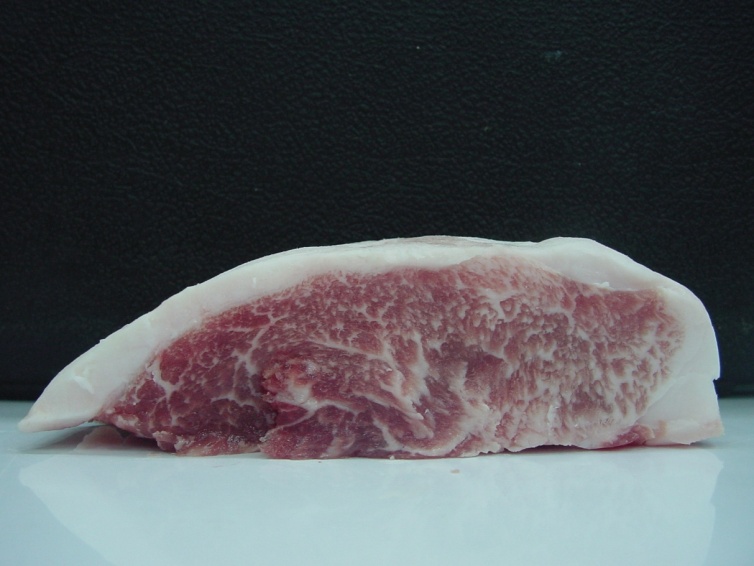 Iberic,
Majorcan Black, Alentejano, Cinta Senese, Nero Siciliano
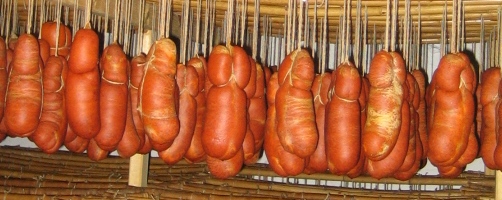 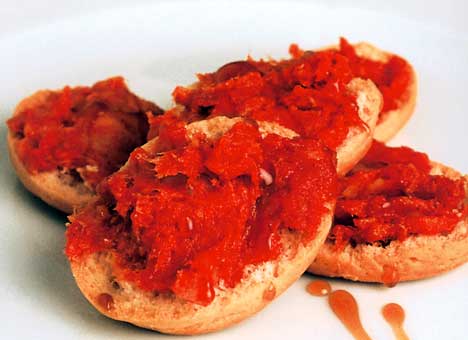 Apart from sensory quality, meat and meat products from Mediterranean breeds have an added value related to their particular production system and to a cultural and regional tradition.
01/12/2011
The challenges for researchers
ALTERNATIVE PRODUCTION SYSTEMS
WHAT IS THE SOLUTION FOR THESE
PRODUCTION SYSTEMS TO KEEP 
THEIR QUALITY: ETHICAL, NUTRITIONAL, 
SENSORY...????
IS IMMUNOCASTRATION THE SOLUTION?

 IS CASTRATION WITH ANAESTHESIA THE SOLUTION?
01/12/2011
The challenges for researchers
We need to look for solutions, research can help:breeding, feeding and management
- How much the quality is influenced by the production system?
 Is the system of production considered part of the quality of the product by the consumers?
How traditional systems can avoid boar taint problems after castration ban?

The European Declaration on alternatives to surgical castration of pigs foresee a derogation for “pig meat registered under "traditional specialties guaranteed" or with "geographical indications" and pig meat produced for traditional high quality products”
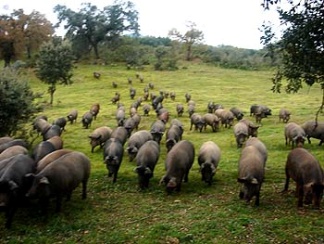 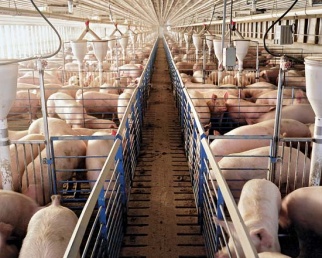 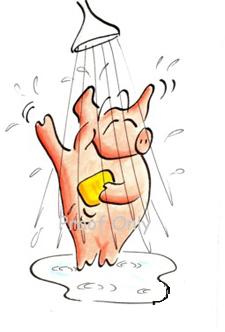 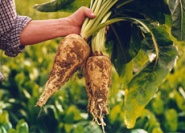 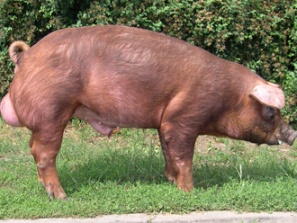 01/12/2011
The challenges for researchers
Alternative production systems
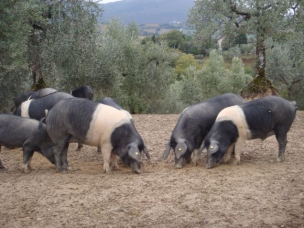 Alternative production systems
Traditional systems
 Sustainable systems
 Help for local economy
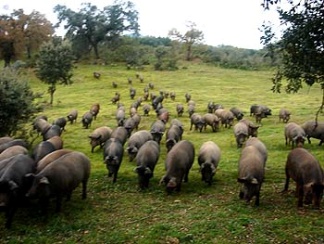 Main objective is Quality
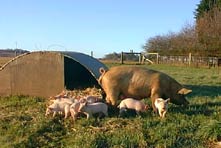 Ethical
Meat / Pork products
01/12/2011
The challenges for researchers
Economic issue?
Growth performance (least square means) of castrated male (CM), vaccinated with Improvac® (IM) and entire males (EM)
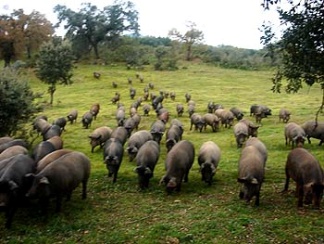 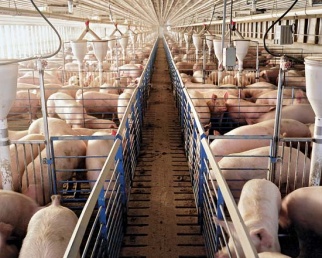 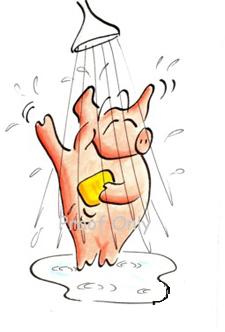 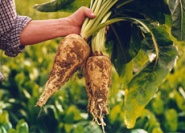 Fàbrega et al. (2010)
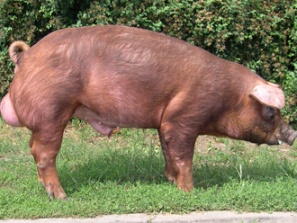 EU Commission Implementing Decision (2011/C 243/06)
One study and economic analysis of the cost and benefits of ending surgical castration
01/12/2011
The challenges for researchers
Conclusions
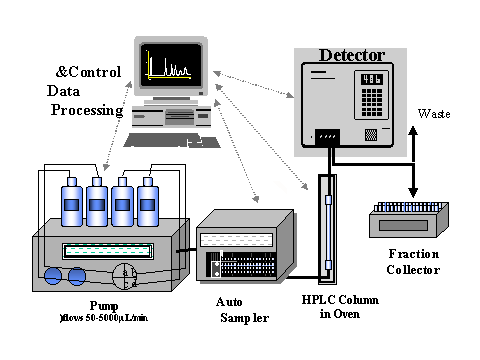 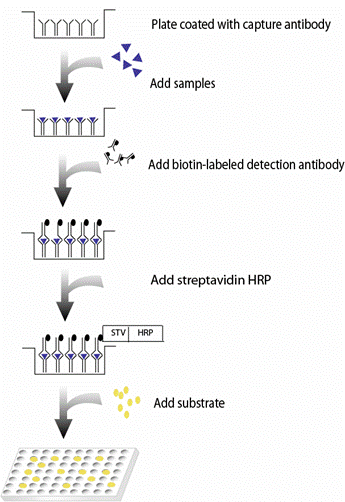 We need to promote research calls to FP7 and next programmes of research in the EU to find the answers
We need to work together with the meat sector to satisfy consumer demands
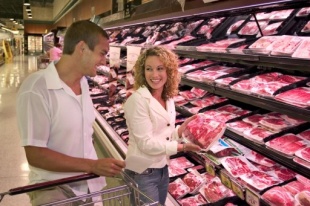 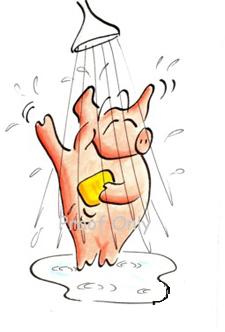 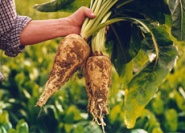 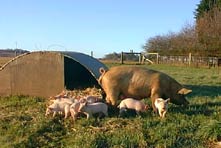 01/12/2011
The challenges for researchers
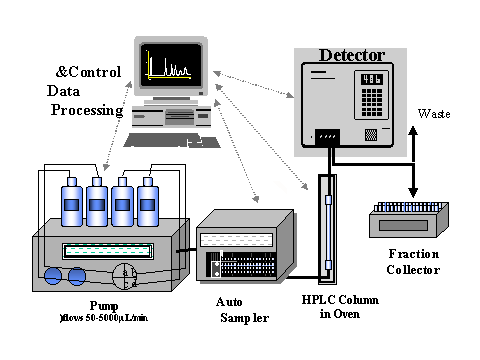 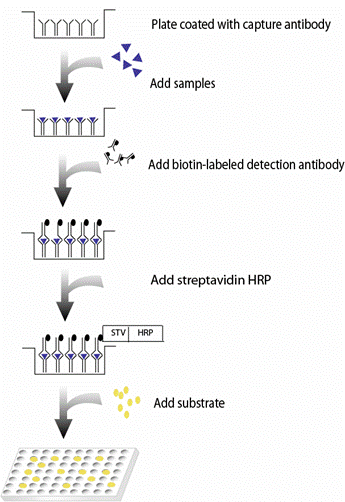 THANK YOU FOR YOUR ATTENTION!
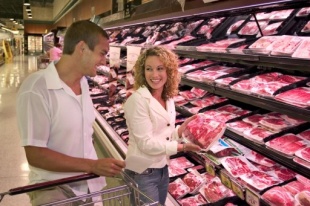 M. Angels Oliver
Mariaangels.oliver@irta.cat
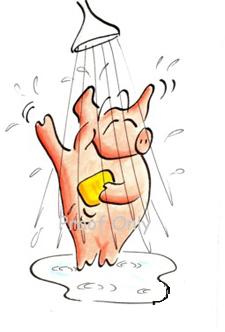 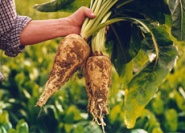 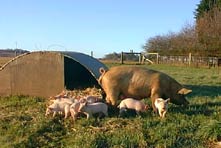 01/12/2011